第２章　基本シートを用いたテーマ別の進め方 -テーマ別のモデル講義案-
テーマ①　給与明細から労働条件について考える
■給料日に久し振りに出会った同期入社で気心の知れた3人組。
　給与明細書を片手に何やら話し合っています。
あんなに残業したのに、残業代これだけ？この明細書おかしくない？
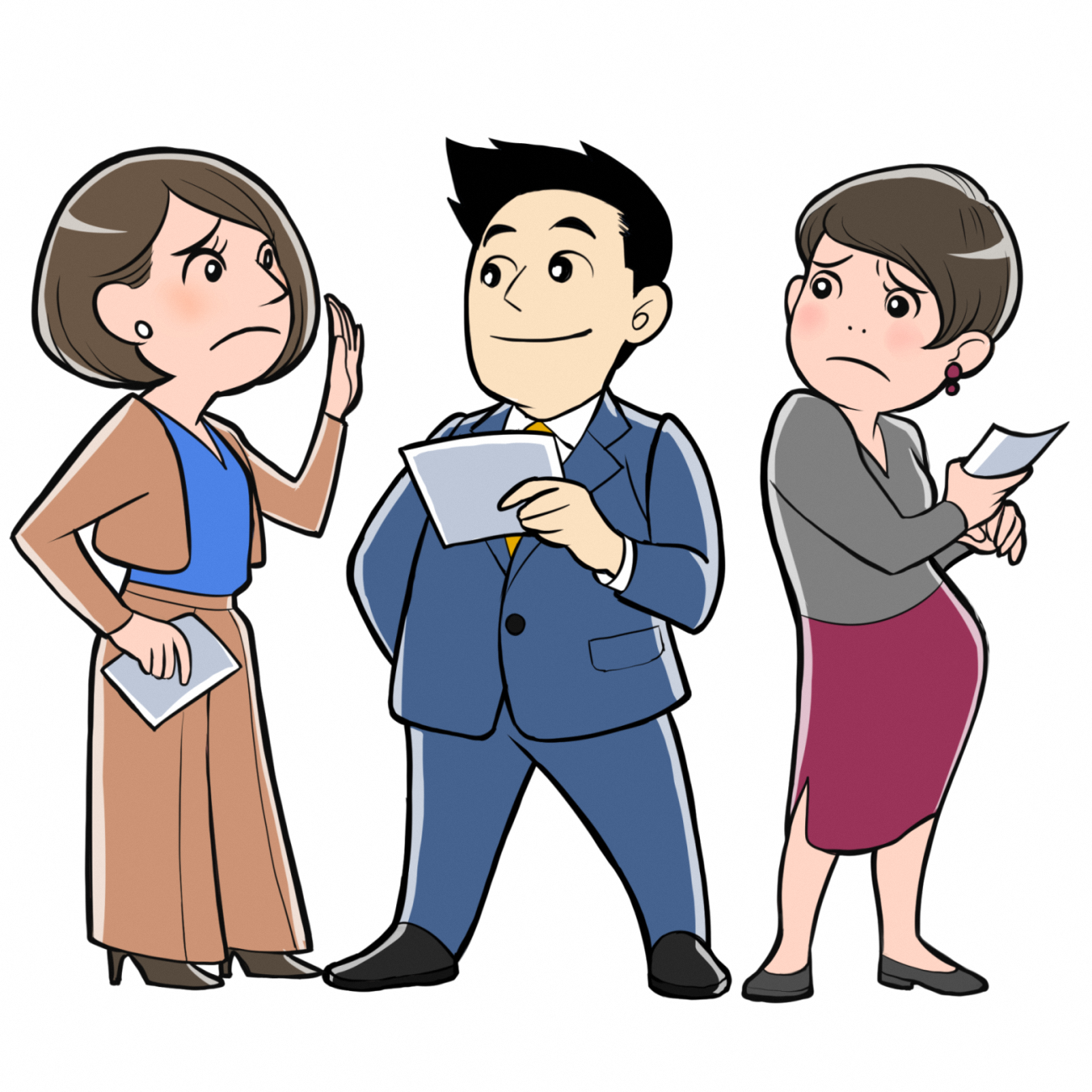 1
■給料日に久し振りに出会った同期入社で気心の知れた3人組。
　給与明細書を片手に何やら話し合っています。
あんなに残業したのに、残業代これだけ？この明細書おかしくない？
いいじゃん。固定残業代なんだから。残業ない時だってそれぐらいでるぜ
ちょっと能天気過ぎない？
残業しなくても
出るんだから
良いじゃん。
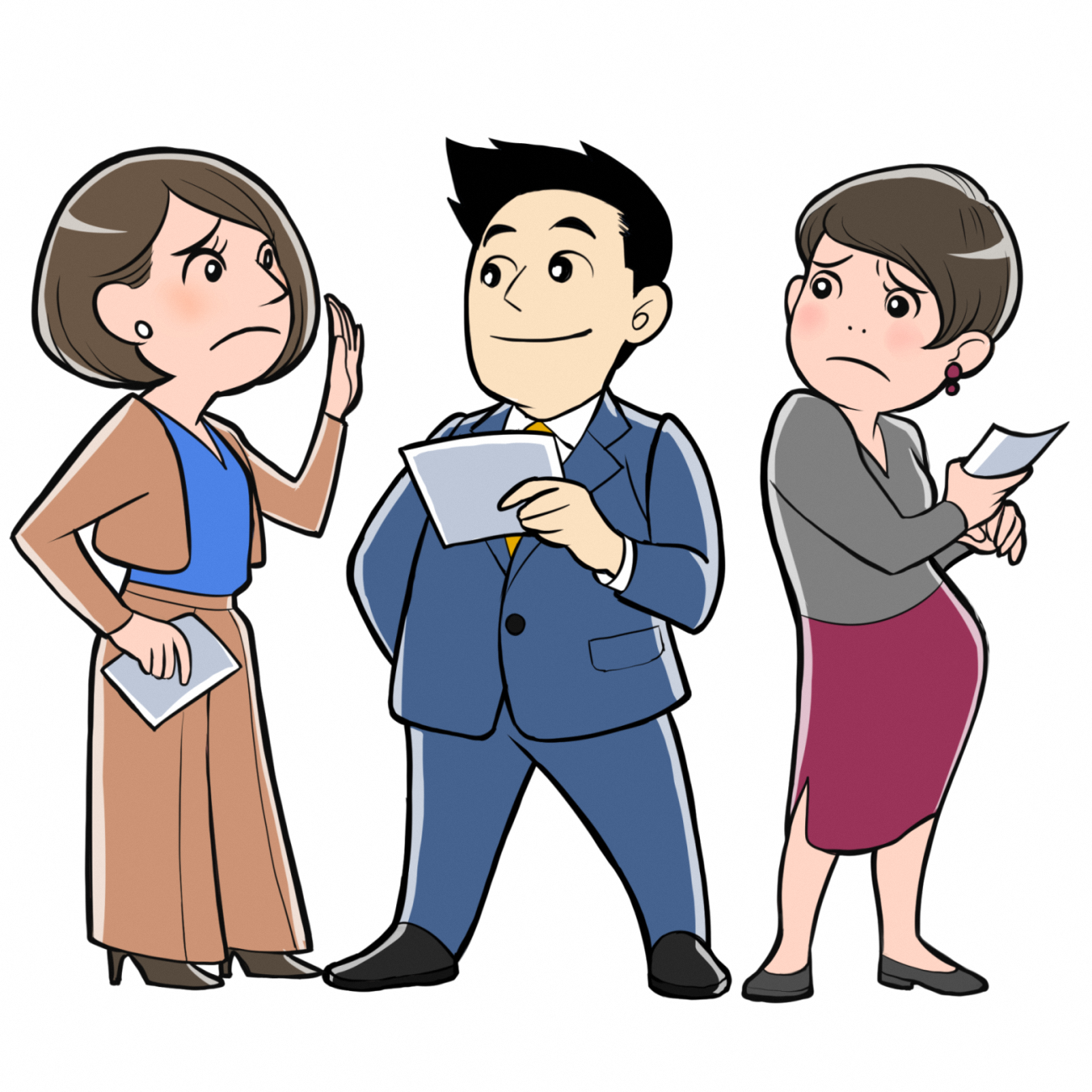 それ以上やっても、払ってくれるとは
限らないわよ
残業代、当てにしてるんだから。
≪指導者の方へ≫
■様々な考えやセリフが想起されやすいシーンです。
■一定程度、セリフなどが出尽くしたところで、分類するなど整理して解説に入る準備をします。
■最初に解説するものとしては、具体的で身近であり、問題になることも多い｢残業代｣(時間外労働と割増賃金)にまつわるテーマを取り上げることが、やりやすいと思われます。
■全てが空白だと意見が出ないと思われるときは、１～２か所セリフを入れて配布するのも一案でしょう。
2
給与明細書の例
支払日
20XX.04.25
勤　怠
出勤日数
22日
法定内時間外労働時間数
6h00ⅿ
社員番号
No 1234
欠勤日数
0日
法定外時間外労働時間数
27h00ⅿ
氏名
甲野太郎
有給
日数
期首
25日2/8
深夜労働時間数
3h00ⅿ
所属
総務部
期末
24日5/8
45時間超時間外
0h00ⅿ
遅刻
０回  h  ⅿ
役職
総務係長
60時間超時間外
0h00ⅿ
早退
０回  h  ⅿ
等級号俸
3級10号俸
休日労働
0h00ⅿ
差引支給額
支　給
基本給
205,000円
控　除
健康保険
14,850円
221,762円
役職手当
3,000円
介護保険
2,595円
資格手当
資格手当
2,000円
資格手当
厚生年金保険
27,450円
7,500円
住居手当
900円
雇用保険
遅刻
3,000円
家族手当
所得税
5,020円
通勤手当
4,500円
7,500円
住民税
20,500円
地域手当
財形貯蓄
10,000円
遅刻
8,381円
法定内時間外
団体生命保険
10,000円
法定外時間外
47,148円
社宅費
円
1,048円
深夜労働
2,000円
労働組合費
遅刻
円
45超時間外
旅行積立て
円
60超時間外
円
食堂費
円
休日労働
円
その他控除
円
遅刻
251,782円
課税額
非課税額
50,295円
株式会社
●●商事
総支給額
302,077円
3
給与明細書には、労働条件の情報がたくさん詰まっている
１　「差引支給額」だけでなく、ほかの項目も｢〇○って何だろう？｣と興味を持って、就業規則などで確かめてみよう。

２　同僚に聞いたり、先輩に尋ねる、労働組合に聞き合わせてみるのも有効な方法。
　　インターネットの情報は真偽に注意。

　　信頼できるサイトの例：厚生労働省｢確かめよう労働条件｣→
　　　　　　　　　　　　　　　　　　　　https://www.check-roudou.mhlw.go.jp/

３　会社内の総務に聞いてみるのも一つの方法。
　　ただし、会社の雰囲気によっては、聞き方などに注意が必要かも。
4
給与明細書には、何が書いてある？　①
① 支給日など
② 氏名
③ 所属、役職、社員番号
④ 給与の等級・号俸(賃金表のどこに位置するか)　　　　など
属性等
勤　怠
① 出勤日数
② 欠勤日数
③ 遅刻・早退の回数・時間数
④ 法定内時間外労働時間数、法定外時間外労働時間数
⑤ 深夜労働時間数
⑥ 年次有給休暇日数               など
5
給与明細書には、何が書いてある？　②
基本給
支給額
多くの場合、一定の法則や基準に基づき作成された給与表に当てはめて決められる(〇級〇号俸など)。
※　社長などが社員一人一人の賃金額を個別に決めている会社もあります (就業規則中の賃金の規定と照らし合わせてみよう)。
支給する目的や基準が異なる様々な手当が設けられている。
　どんな手当をいくら以上支払うかについては、法律上のルールはない。
   ただし、手当を設ける場合には、使用者は、通常の労働者とパート・有期雇用労働者との間に、不均衡または差別的な取扱いをしてはならない。
諸手当
(地域手当・資格手当・
役職手当・家族手当・
住居手当・精皆勤手当・
通勤手当など)
＊派遣労働者の場合は、派遣先の通常の労働者との均等・均衡待遇または一定の要件を　
　満たす労使協定による待遇により、派遣労働者の待遇を確保しなければならない。
割増賃金
(法定内時間外労働・
法定外時間外労働・
深夜労働・休日労働・
休日深夜労働)
いわゆる残業代。休日労働や深夜労働でも支払われる(法定)。
※　勤怠の項目の時間外労働時間数は、実際に残業した時間と合っているでしょうか？
　　それに見合う割増賃金は支払われていますか？
6
給与明細書には、何が書いてある？　③
給料日にもらえる額は、前ページの支給額そのままではありません。
差引支給額　＝　支給額　－　控除額
(手取額)
控除額
① 欠勤控除
② 遅刻・早退控除
③ 社会保険料等控除(健康保険料・介護保険料・厚生年金保険料・雇用保険料など)
④ 税金(所得税・住民税)
⑤ その他控除(財形貯蓄・団体生命保険・社宅費・労働組合費・昼食費・旅行積立など)
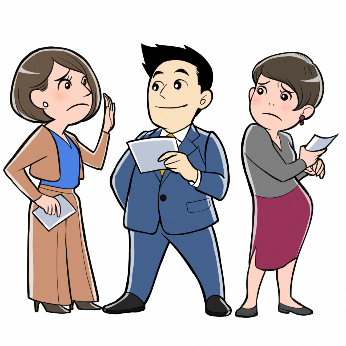 思っていたより少ない額しかもらえなくて、がっかりした人もいるかもしれません。
これって何？と疑問に思う控除がないか、自分の給与明細を確認してみましょう。
7
時間外・休日、深夜労働が重複したときの割増率
①時間外労働の割増率　法定時間外労働　25％以上（ただし、１月60時間超の場合には50％以上）　　
　　　　　　　　　　　法定休日労働　35％以上
②深夜業(22時～翌朝5時)の割増率　25％以上
①、②が重なるときは、両方の支払いが必要。
※中小企業の月60時間超の割増賃金率は、2023年4月から大企業と同率となります。
　詳細は、テーマ５で取り上げています。なお、対象となる中小企業の範囲はP81参照
8
控除(天引き)については、法令の根拠が必要となっている
○ 働いていない時間に相当する分を控除する。
　　(ノーワーク・ノーペイの原則) 
○ 遅刻等にペナルティをかける場合は、上限がある*１。
① 欠勤控除
② 遅刻・早退控除
*１　1回の額が平均賃金の半日分、総額が賃金月額の1割まで（労働基準法　
　　第91条）。
③ 社会保険料等控除
 (健康保険料・介護保険料・厚生年金保険料・
 厚生年金基金・雇用保険料など)
 *労災保険料は全額が事業主負担

④ 税金(所得税・住民税)
○ それぞれの控除について関係法令に根拠*2がある。
*２　健康保険法第167条、厚生年金保険法第84条、労働保険徴収法第32
　　条、所得税法第183条、地方税法第321条の５など
○ 従業員の過半数代表等*３との協定があり、事理明白
　 なものに限られる（労働基準法第24条）。
○ 前借金*４とは相殺できない（労働基準法第17条）。
⑤ その他控除
　(財形貯蓄・団体生命保険・社宅費・
　　労働組合費・昼食費・旅行積立など
　　事理明白なもの)
*３　従業員の過半数で組織する労働組合があれば当該労働組合、無いときは
　　従業員の過半数を代表する者。
*４　労働することを条件とする前借金に限る。
9
「固定残業代」には要注意！
(1) 世間相場*より少し高いなと思っていたが・・・。
給与の水準は、会社の業種･規模･地域等によって大きく異なる。
　｢どことなく高い｣｢周りより高い｣にはそれなりの理由があるはず。
　｢固定残業代｣｢残業代｣を含むかどうか、特に確認が必要！
*令和３年の新規学卒者の学歴別賃金※（男女計）は、
◆大学院卒 253.5千円 (対前年-0.8％)、◆大学卒 225.４千円(同-0.3％)、◆高専･短大卒 199.8千円(同-1.2％)、
◆専門学校卒 206.9千円(同-0.5％)、◆高校卒 179.7千円(同＋1.1％) 
※６月分の所定内給与額（きまって支給する現金給与額のうち、超過労働給与額を差し引いた額。所得税等控除前の額）の平均
（資料出所）厚生労働省｢令和３年賃金構造基本統計調査｣
(2) そういえば、求人票にも｢固定残業代｣｢残業代を含む｣と書かれていた。
高そうに見えた初任給には、実は、30～80時間分の固定残業代が含まれていた。
　(給与明細をもらって初めて分かった)
　その後、その時間を超えて残業しても、残業代が追加して支払われることは全くなかった、
　という例もある。
10
「固定残業代」の際の留意点
次の①～③が、募集要項などにはっきりと書かれている。
◎
① ｢固定残業*¹代｣の具体的な金額
*¹実態が固定残業代なら名称は問わない
(｢みなし労働手当｣｢営業手当｣｢固定残業手当｣｢事業場外労働手当｣など)。一つの手当に固定残業代とそれ以外の要素が含まれているときは、区分して記載。
【募集要綱の記載例】
ⅰ)基本給××万円
ⅱ)□□手当●●万円
(時間外労働の有無にかかわらず、○時間分の時間外労働手当として△△万円を支給)
ⅲ)○時間を超える時間外労働の
　割増賃金は別途支給
② ①の金額が何時間の残業時間数*²に当たるか
*²出来高制や歩合制などの場合には表示できないことがある。
③ ②の時間数を超えて残業*³すると、残業代が
　追加して支払われること。
*³時間外･休日労働、深夜労働の場合を含む。
①～③の一部でも書かれてないものは、よく確認してみよう！
◆残業時間数や休日労働時間数は、記録しておくことが肝要。
11